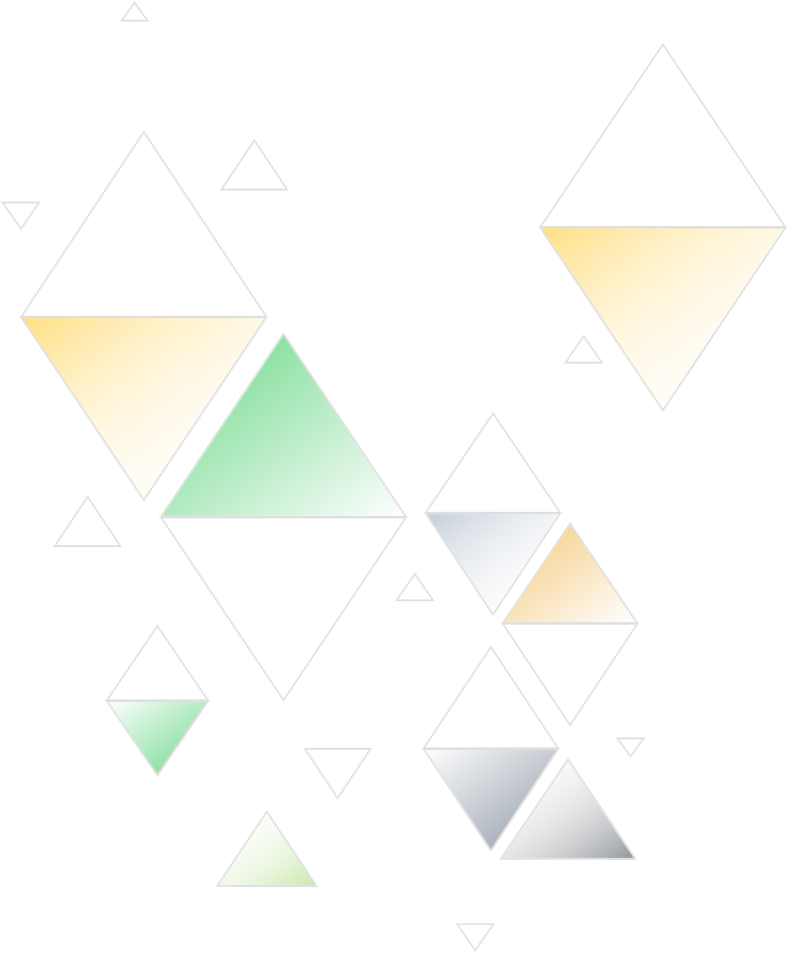 SIMPLE CONTENT CALENDAR TEMPLATE EXAMPLE
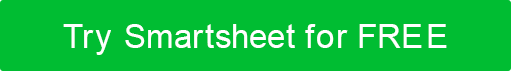 SIMPLE CONTENT CALENDAR TEMPLATE EXAMPLE PRESENTATION